1914年德国发动了第一次世界大战，当时人们错误的估计，战争顶多打半年，原因是德国的硝酸不足，火药生产受到了限制，但是战争却打了四个多年头。原来德国人早就对合成硝酸进行了研究。1908年德国化学家哈伯首先在实验室用氢气和氮气在600℃,200大气压下合成了氨气，产率虽只有2%，这也是一项重大的突破。
第二章　化学反应的方向、限度与速率
第4节　化学反应条件的优化——工业合成氨
【交流·研讨】
合成氨反应是一个可逆反应: N2(g)+3H2(g)        2NH3(g)
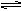 已知298K时: △H= -92.2KJ·mol-1
                        △S = -198.2J·K-1·mol-1
请根据正反应的焓变和熵变分析:
298K下合成氨反应能否自发进行？
∆H - T ∆S
= -33.1 KJ·mol-1 < 0
此反应可以自发
【交流·研讨】
工业合成氨时主要考虑的因素？
即提高平衡混合物里氨的含量
——化学平衡问题
（1）多
（2）快
即提高单位时间里氨的产量
——化学反应速率问题
（3）便宜
降低成本，提高原料利用率。
（4）绿色
保护环境，对设备的要求。
【思考】
合成氨反应有什么特点？
N2(g)+3H2(g)        2NH3(g)   △H= -92.2KJ·mol-1
可逆反应；
正反应是放热反应；
正反应是熵减的反应；
反应物和生成物均为气体；
正反应为气体分子数减小的反应。
NH3%
0.6
0.5
0.4
0.3
0.2
0.1
1:1      1:2        1:3     1:4      1:5      1:6
N2:H2
【交流·研讨】~ 多
根据此反应特点分析，什么条件有利于合成氨？
增大N2、H2的浓度，其物质的量之比为1:3时，NH3的含量最高
及时转移走NH3
【交流·研讨】~ 多
根据此反应特点分析，什么条件有利于合成氨？
及时转移走NH3
低温
高压
无影响
研究表明，在特定条件下，合成氨反应的速率与参与反应的物质的浓度的关系式为：
v = kc(N2)c1.5(H2)c-1(NH3)
【交流·研讨】~ 快
根据此反应特点分析，什么条件
有利于提高合成氨的速率？
增大N2、H2的浓度，提高氢气压强更有利于提高反应速率，其物质的量之比应<1:3
及时转移走NH3
高温
高压
正催化剂
【小结】
？
及时转移
？
高压
正催化剂
【思考】
N2 : H2 = ？ （物质的量之比）
理论采用：  高转化率和高速率所用条件矛盾
实际采用：
N2 : H2 = 1 : 2.8
氢气价格贵,氮气相对便宜,氮气稍过量可以增加氢气的利用率,降低成本。
【小结】
1：2.8
？
及时转移
？
高压
正催化剂
【思考】
选择合成氨的条件时，既不能片面地追求高转化率，也不能只追求高反应速率，而应该寻找以较高的反应速率获得适当转化率的反应条件。
温度怎么选择？
理论采用：  高转化率和高速率所用条件矛盾
实际采用：    700K
在700K条件下，催化剂活性最高；转化率也适当。
【小结】
1：2.8
及时转移
？
700K
高压
正催化剂
【思考】
工业合成氨是否压强越高越好？
理论采用：    压强越大越好
P4
P5
P6
P1
P3
P2
【思考】
压强越大，对设备的要求高、压缩H2和N2所需要的动力大，成本高，因此选择压强应符合实际科学技术。
工业合成氨是否压强越高越好？
理论采用：    压强越大越好
实际采用：    低压（1×107Pa）
              中压（2×107—3×107Pa）
              高压（8.5×107Pa—1×108Pa）
【小结】
1：2.8
及时转移
700K
适当压强
高压
正催化剂
合成氨的适宜条件
N2 : H2 = 1 : 2.8；
N2、H2循环使用；
及时把NH3分离出来；
T=700K，催化剂活性最高；
压强采用：低压（1×107Pa）
           中压（2×107—3×107Pa）
           高压（8.5×107Pa—1×108Pa）
铁做催化剂
浓度
【小结】
阅读课本68—69面“合成氨的铁催化剂”和“合成氨的催化历程”
【总结】
工业上利用某可逆反应生产产品条件选择：
一般要使用催化剂：这样可以大大加快化学反应速率，提高生产效率，也提高了经济效益；
选择合适的温度：该温度是催化剂活性最大的温度；
选择合适的压强：既要考虑化学反应速率和化学平衡，还要考虑动力、材料、设备等。
【注意】
选择条件时，既不能片面地追求高转化率，也不能只追求高反应速率，而应该寻找以较高的反应速率获得适当转化率的反应条件。
已知2SO2(g)+O2(g)               2SO3 (g) 
(正反应为吸热反应）其实验数据见表
【学以致用】
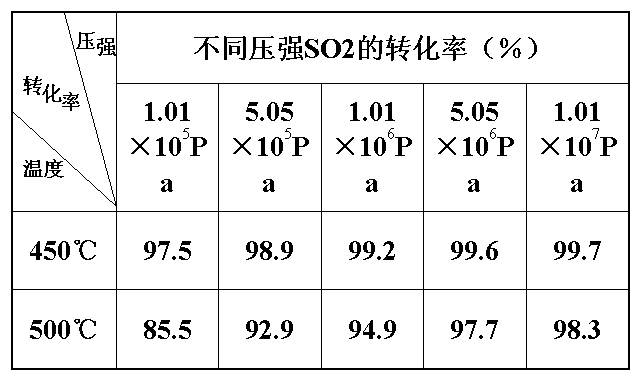 常压
应采用的压强是______，
   理由是：
(1)应选用的温度是______。
450℃
（3）在生产中常用过量空气的原因是什么？
因为常压下SO2的转化率已经很高，若采用较大压强，SO2的转化率提高很少，但需要的动力更大，对设备的要求更高。
合成氨的生产流程
阅读课本69面资料，并回答以下问题：
1、工业合成氨生产包括哪三大部分？

2、H2、N2的来源？

3、为什么要净化？
造气
合成氨
净化
氮气来源于空气，
氢气来源于含氢的天然气、煤和炼油产品
防止催化剂中毒
合 成 氨 流 程 简 图
合  成   塔
氨 分 离 器
压缩机
液氨
水 冷 器
循环压缩机
氢氮混合气
循环气体
1.有如下平衡体系：
   CO（g）+2H2（g）        CH3OH(g)（正反应为放热反应），为了增加甲醇的产量，应采取的正确措施是（      ）
  A.高温、高压      B.低温、低压
  C.适宜的温度、高压、催化剂
  D.高温、高压、催化剂
C
2.下列事实中不能用勒夏特列原理来解释的是（    ）
BD
A.工业制硫酸的过程中通入足量的空气,可以提高SO2的产率
B.加入催化剂有利于合成氨反应
C.高压有利于合成氨反应
D.500℃左右比室温更有利于合成氨反应
B
3、下列说法正确的是（      ）
A、在高温下，将氯化铵晶体加入处于平衡状态的合成氨反应时，平衡不发生移动
B、在密闭容器中，当CaCO3      CaO + CO2处于平衡状态时，再加入Na2O2固体，CaCO3的量会减少。
C、有固体参加的可逆反应达平衡后，若改变压强，不会影响平衡的移动
D、在合成氨反应中，使用催化剂能提高反应速率，使氨的质量分数增加，从而增加氨的产量
4、氨的合成反应，生产中采用的适宜条件是（         ）。
D
A、低温、高压、适当的催化剂
B、高温、常压
C、尽可能高温、高压
D、适当的温度、适当的高压、适宜催化剂
5．合成氨工业有下列流程：①原料气制备；②氨的合成；③原料气净化和压缩；④氨的分离。其先后顺序为(    　　)
A．①②③④     B．①③ ② ④     
 C．④③②①     D．②③④①
B
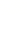